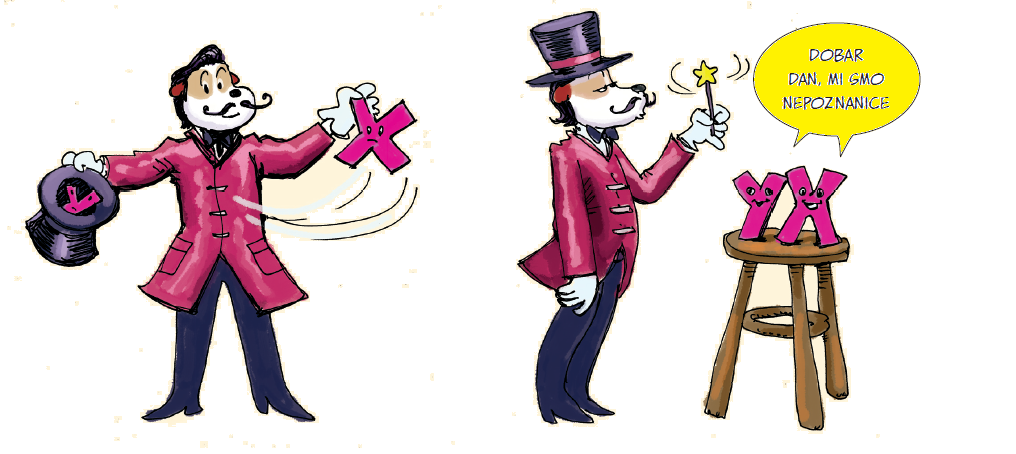 UPUTE
pripremi si pribor za pisanje, bilježnicu i udžbenik, u ovoj cjelini nije dozvoljena upotreba džepnog računala
 u bilježnicu upiši naslov i datum
 prelazimo na novu cjelinu (sustavi jednadžbi), ali danas ćemo ipak najprije ponoviti rješavanje linearnih jednadžbi s jednom nepoznanicom (gradivo 6.razreda)
 riješi zadatke u bilježnicu  (pokušaj ih najprije sam/sama riješiti, tek nakon toga ići na rješenje)
uz dio koji mora biti zapisan u bilježnicu stajat će znak
 radite na isti način kao što radimo na satu 
 riješi domaću zadaću
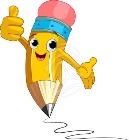 SUSTAV DVIJE LINEARNE JEDNADŽBE S DVIJE NEPOZNANICE
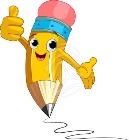 LINEARNA JEDNADŽBA S JEDNOM NEPOZNANICOM - PONAVLJANJE
Školska godina 2019./2020.
Razred: 7.b
Nadnevak: 19.3.2020.
Nastavnik: Viktorija Dimec Bračun, mag.educ.math
ALGEBRA
Dio matematike koji se bavi brojevima, nepoznanicama i jednadžbama
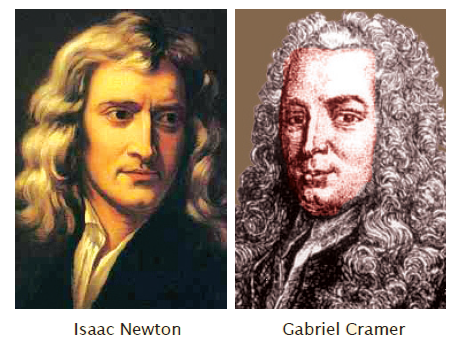 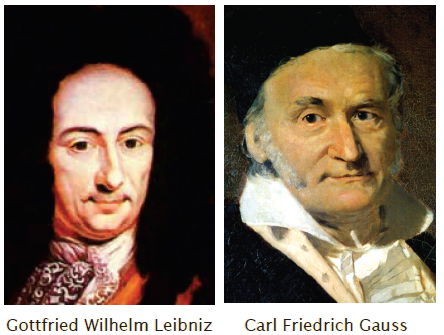 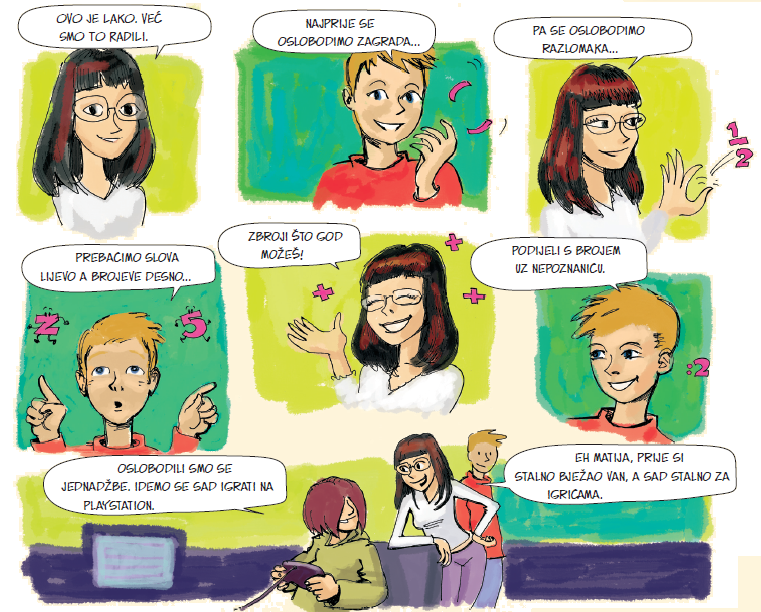 Slijedi uputu (računaj napamet ili si zapisuj)
Zamisli neki broj...
x
x + 15
Dodaj mu 15
Udvostruči rezultat
Od toga oduzmi dvostruku vrijednost zamišljenog broja

Dobio si broj ...
... 30

Objasni zašto!
2 (x + 15)
2 (x + 15) -2x
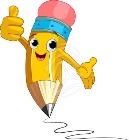 2 (x + 15) -2x = x
Pokušaj sada riješiti ovu jednadžbu u svoju bilježnicu.
Njeno rješenje je upravo broj 30.
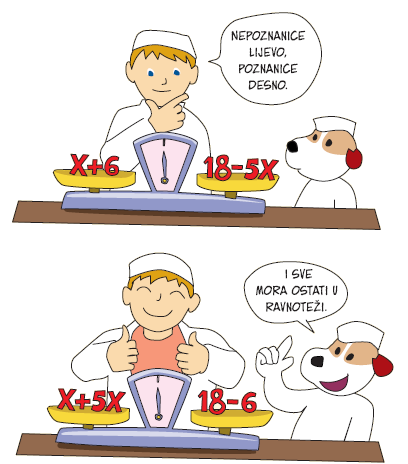 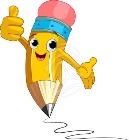 Zad.1.:Riješi jednadžbe:
Prisjetimo se:
Nepoznanice na jednu stranu, brojeve na drugu.
Pazi na promjenu predznaka kod prebacivanja
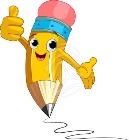 Rješenja:
Kada nije djeljivo, rješenje zapisujemo kao razlomak (i/ili mješoviti broj).
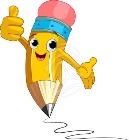 Zad.2.: Riješi jednadžbe:
Prisjetimo se:
Brojem ispred zagrade množimo svaki član u zagradi.
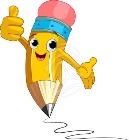 Rješenja:
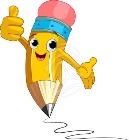 Zad.3.: Riješi jednadžbe:
Prisjetimo se:
Razlomaka se rješavamo tako da cijelu jednadžbu pomnožimo (najmanjim) zajedničkim nazivnikom
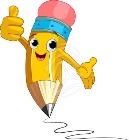 Rješenja:
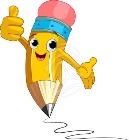 Rješenja:
Prisjetimo se:
Prednost imaju zagrade!
Zad.4.: Prepiši tekst u bilježnicu, zapiši ga u obliku jednadžbe te riješi jednadžbu. Zapiši odgovor.
a)  Dodamo li trokratniku nekog broja broj 7, dobit ćemo 19. Koji je to broj?
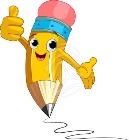 x – nepoznati broj
To je broj 4.
Zad.4.: Prepiši tekst u bilježnicu, zapiši ga u obliku jednadžbe te riješi jednadžbu. Zapiši odgovor.
b)  Dvije petine nekog broja uvećane za četiri jednake su trećini tog broja umanjenoj za dva. Koji je to broj?
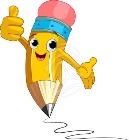 x – nepoznati broj
To je broj -90.
DOMAĆA ZADAĆA
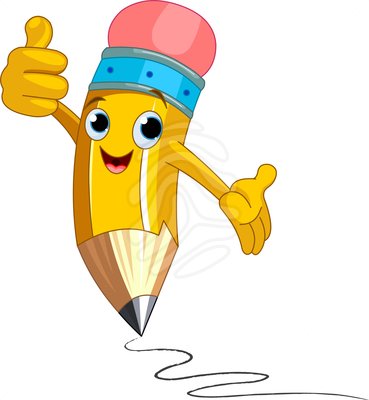 UDŽBENIK 41. stranica: Računko

 Učenici koji rade uz prilagodbu 
nastavnih sadržaja riješiti ove jednadžbe:
Zadaću fotografiraj te mi pošalji u Viber grupu
od 18:30 do 19:00 h
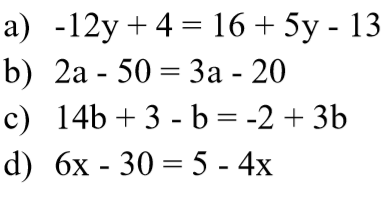 I za kraj…
Kada odradiš ovaj sat na yammer-u stisni like na post koji ću objaviti vezan uz ovu temu

Bilješke u bilježnici pregledat ću kad se vratimo u školu